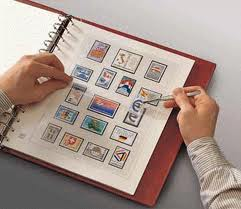 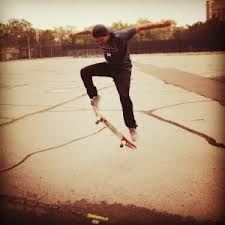 Tercer Paso
Talking about hobbies and pastimes; saying how long someththing has been going on.
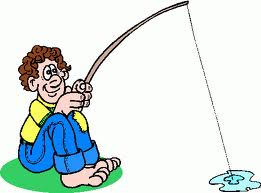 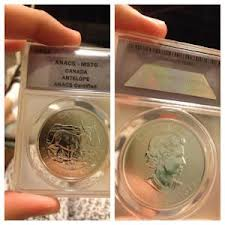 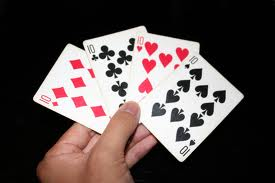 Talking about hobbies and pastimes
To ask about someone’s hobbies and pastimes, say:

 
To ask what is someone’s favorite pastime
En tus ratos libres, ¿qué te gusta hacer?



¿Cuál es tu pasatiempo favorito?
To say that you are crazy about…





I am interested in…
Estoy loco/a por 
Ejemplo: Estoy loca por los deportes, pero también me gusta leer novelas.


Me interesa(n)
(Sigular/plural) 
Ejemplos: Me interesan las computadoras.
Me interesa el baloncesto.
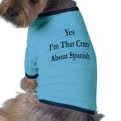 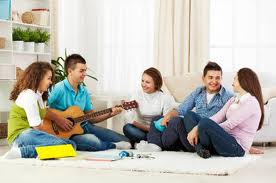 Vocabulario:
Ratos libres- 

Reunirse con amigos

La colección de monedas

Coleccionar estampillas

Trabajar en mecánica
Free time

to get together with friends.

The coin collection


To collect stamps

To fix cars
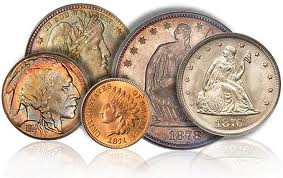 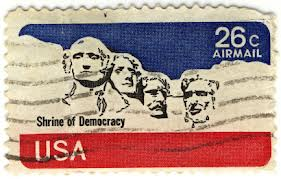 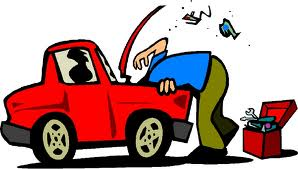 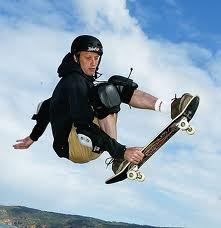 To skateboard

To play cards

To play with the band. (instrument)

To use the computer
Hacer monopatín

Jugar a las cartas

Tocar con la banda


Usar la computadora
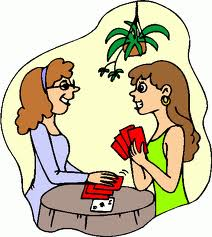 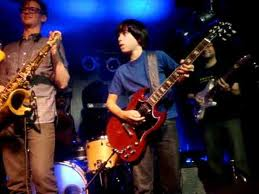 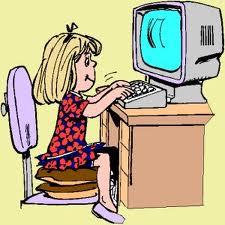 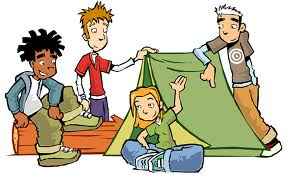 ¿Te acuerdas?
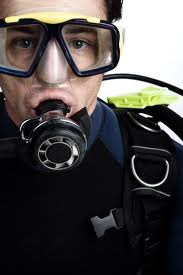 To camp

To scuba dive

To play video games

To read comic strips

To skate

To fish
Acampar

Bucear

Jugar videojuegos

Leer tiras cómicas

Patinar 

Pescar
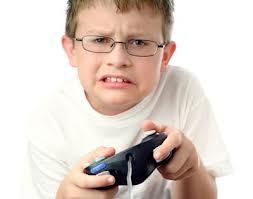 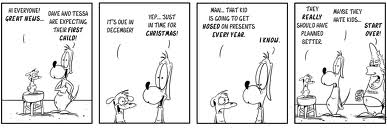 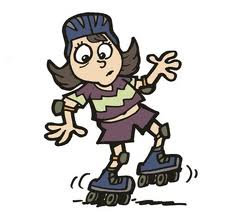 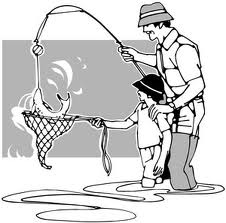